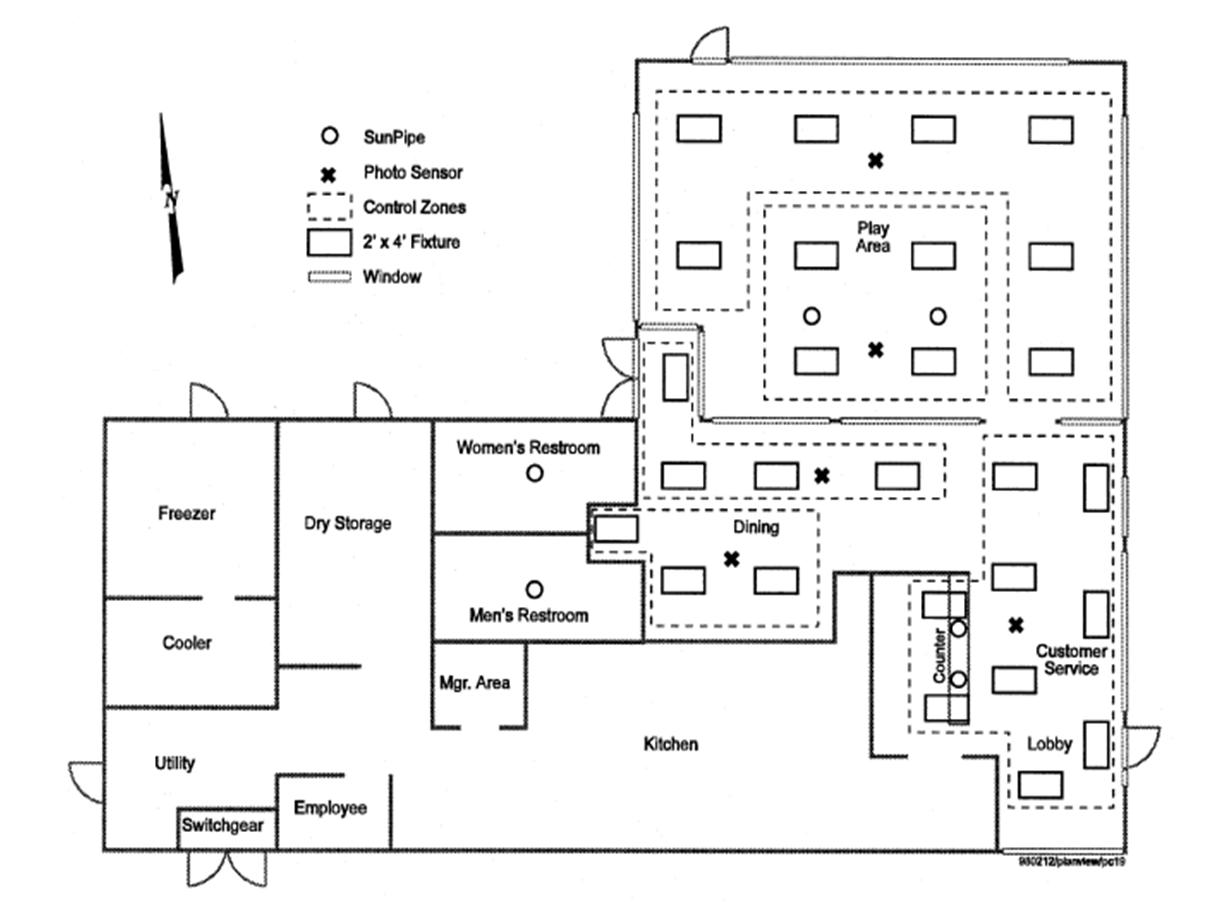 How Efficient is Your Kitchen?
Developed by:
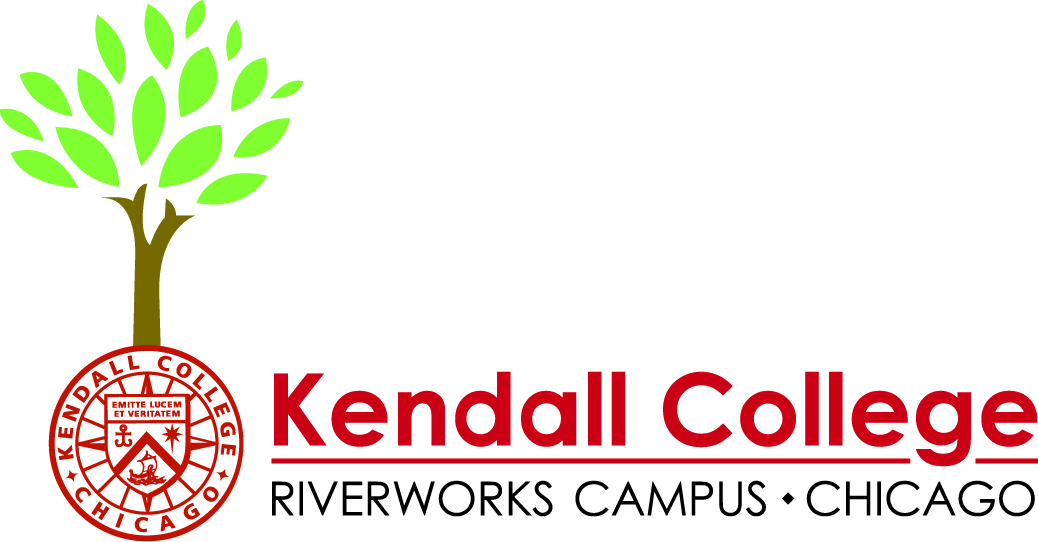 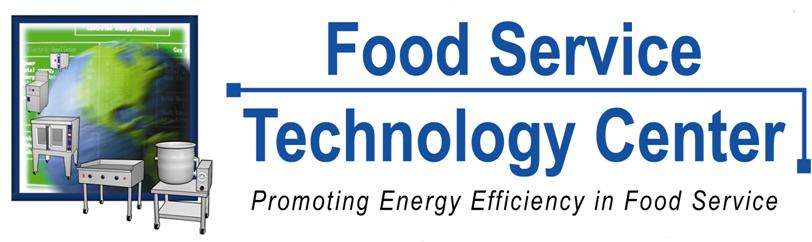 Lighting
Incandescent Light Bulb
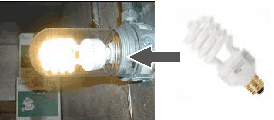 Compact Fluorescent
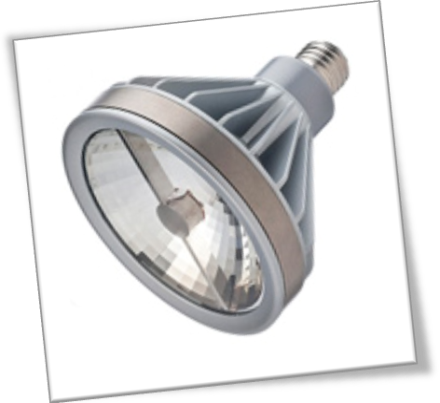 LED Lamp
Range Tops
Pilot lights and burners that are poorly adjusted will waste energy.
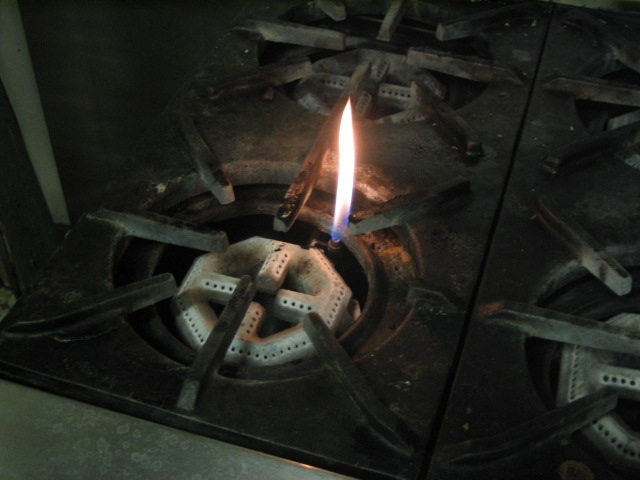 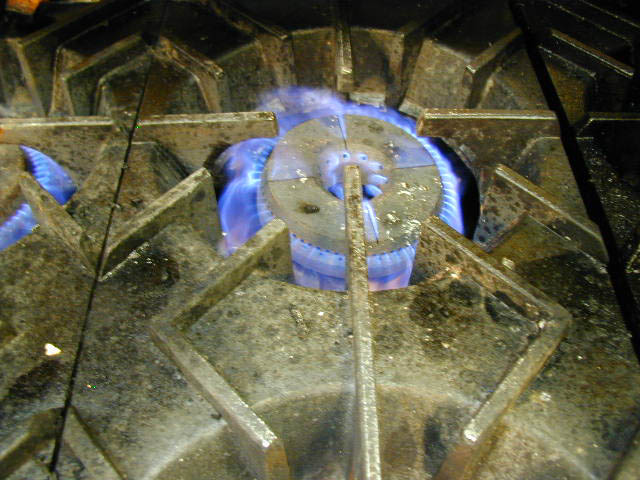 Kitchen EquipmentAlign doors
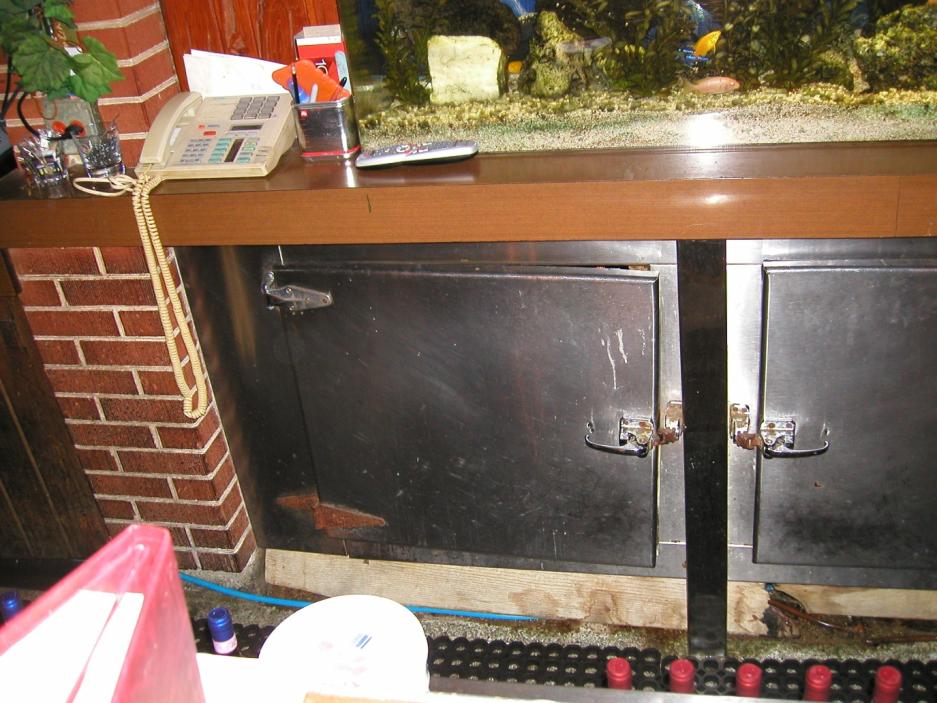 Kitchen EquipmentDoor Gaskets
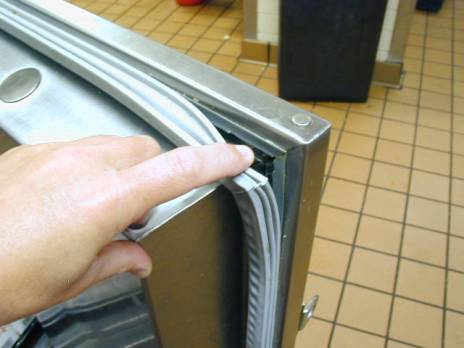 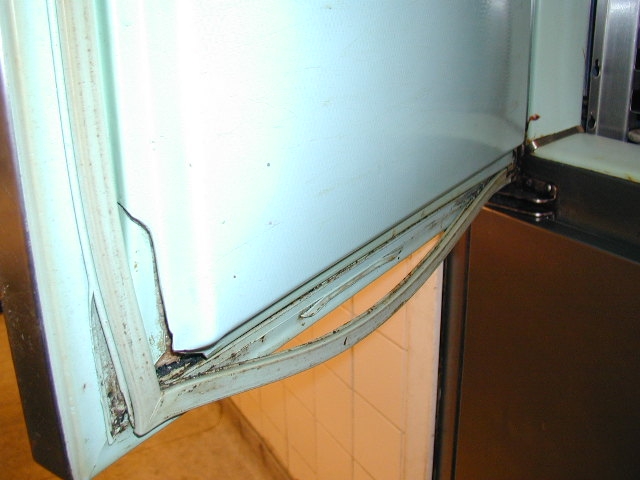 Cooler Doors
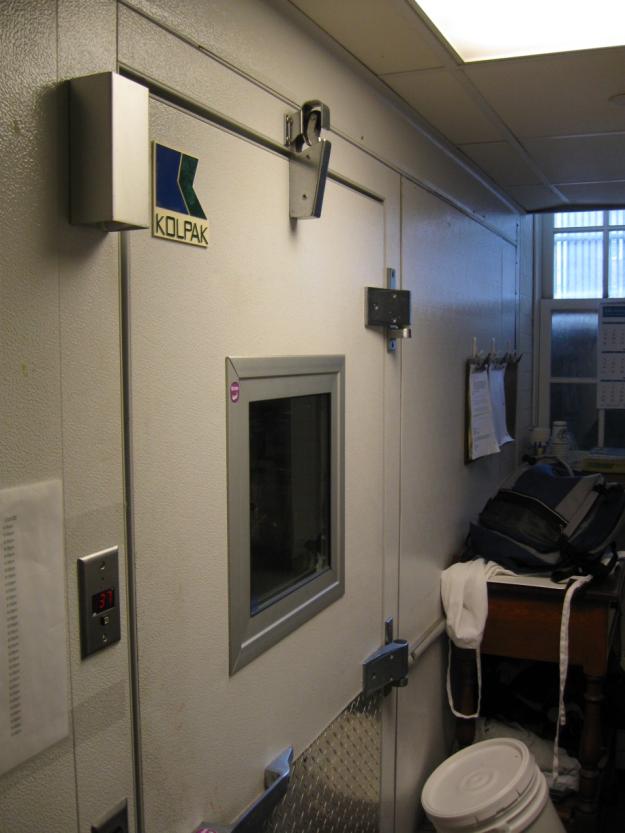 automatic door closer
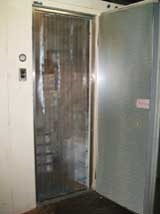 Strip Curtain
Cooler Evaporator Coils
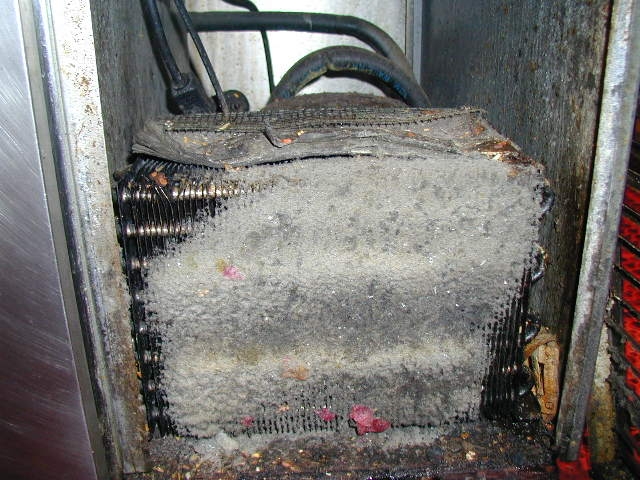 Dirty
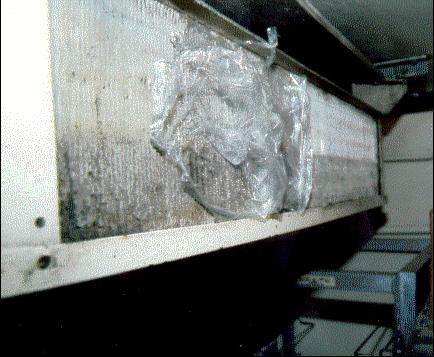 Trashy
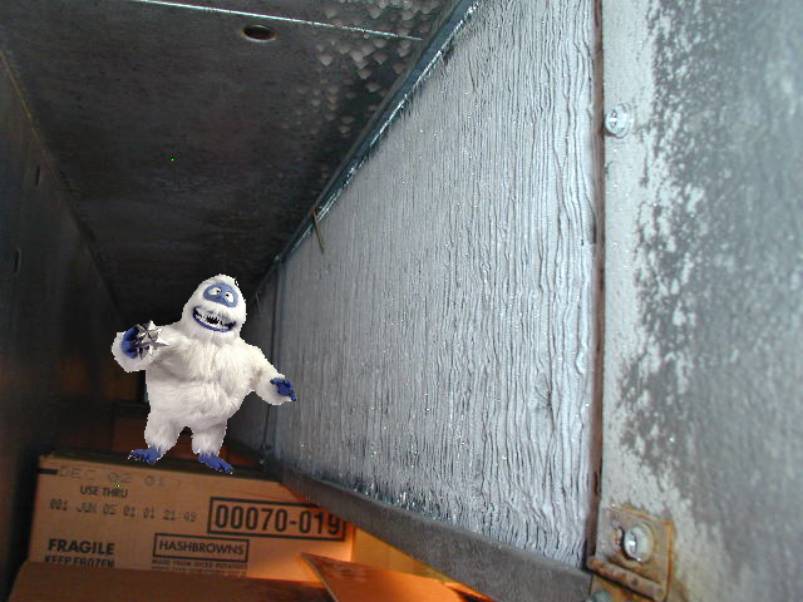 Frozen
Cooler Door Heaters
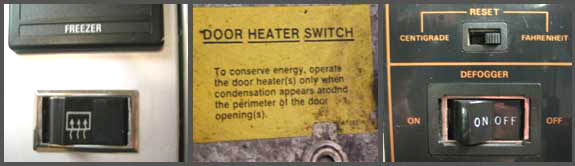 Operate door heaters only when condensation appears around the perimeter of the door.
Exhaust Hoods
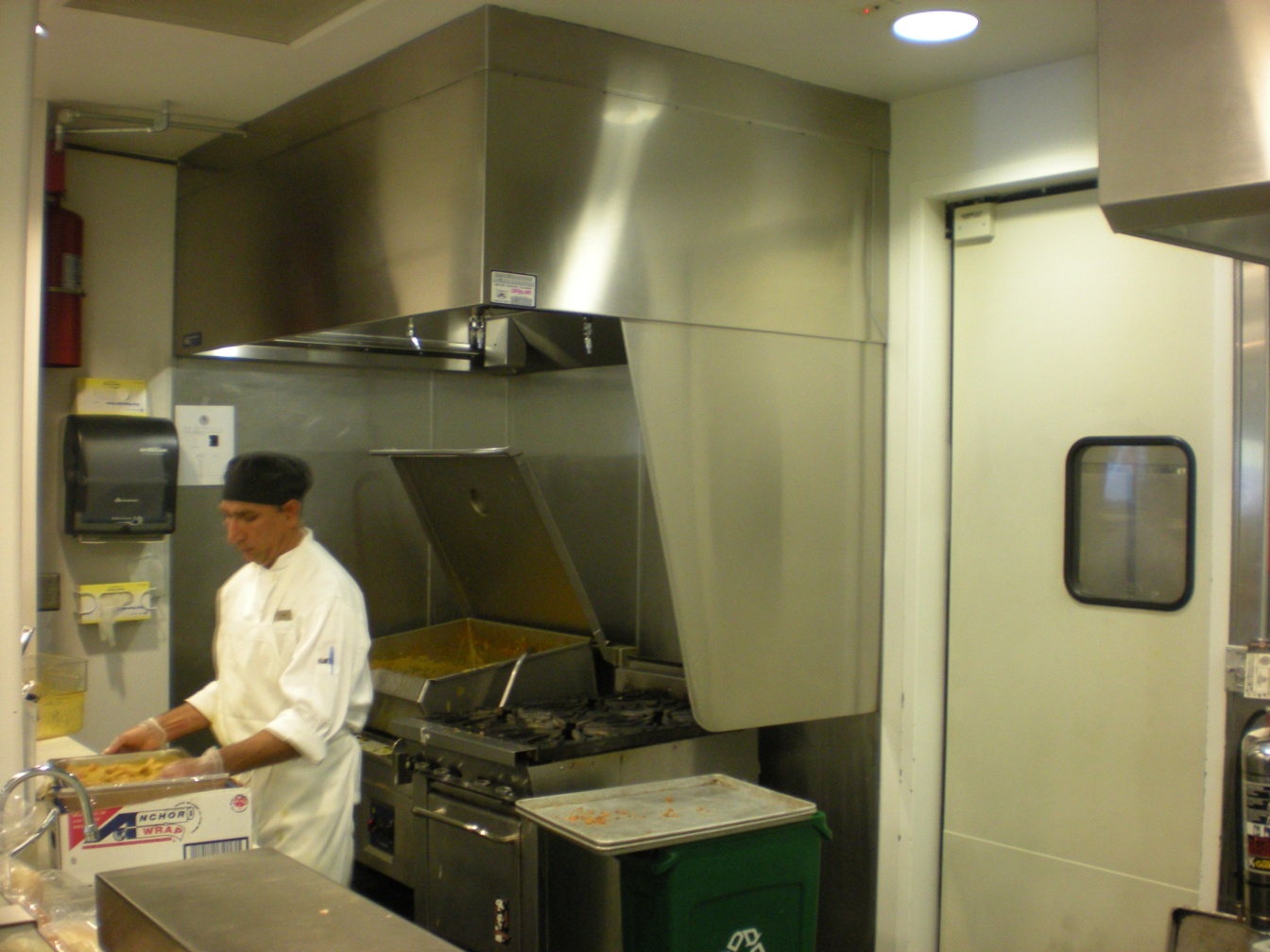 Are there side panels to capture exhaust?
Exhaust Hoods
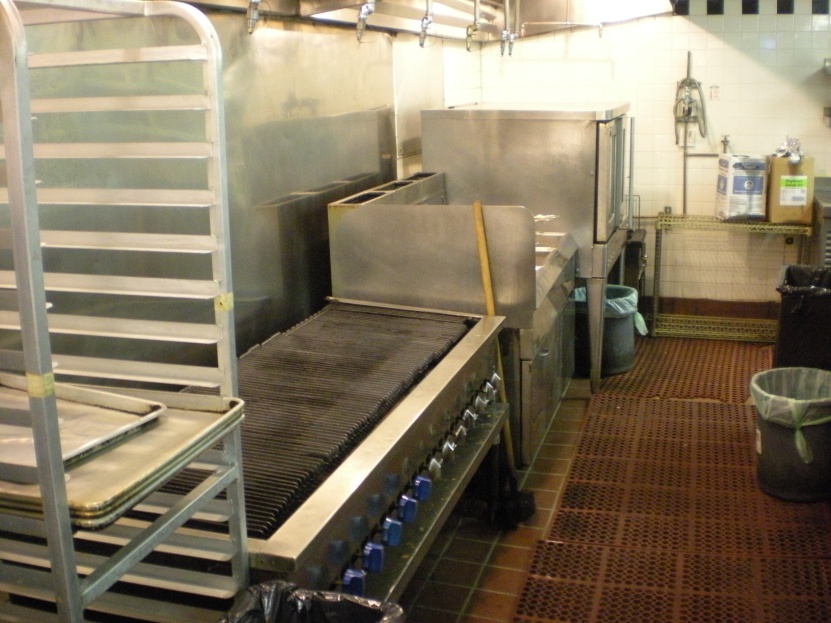 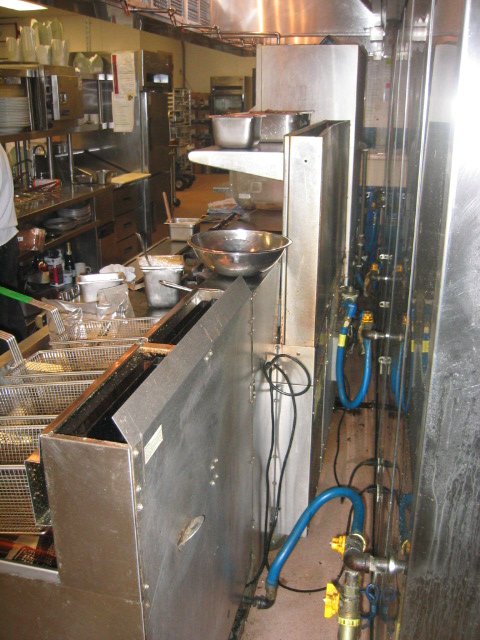 Is equipment placed close to wall to wall to maximize hood efficiency?
Water Faucet Leaks
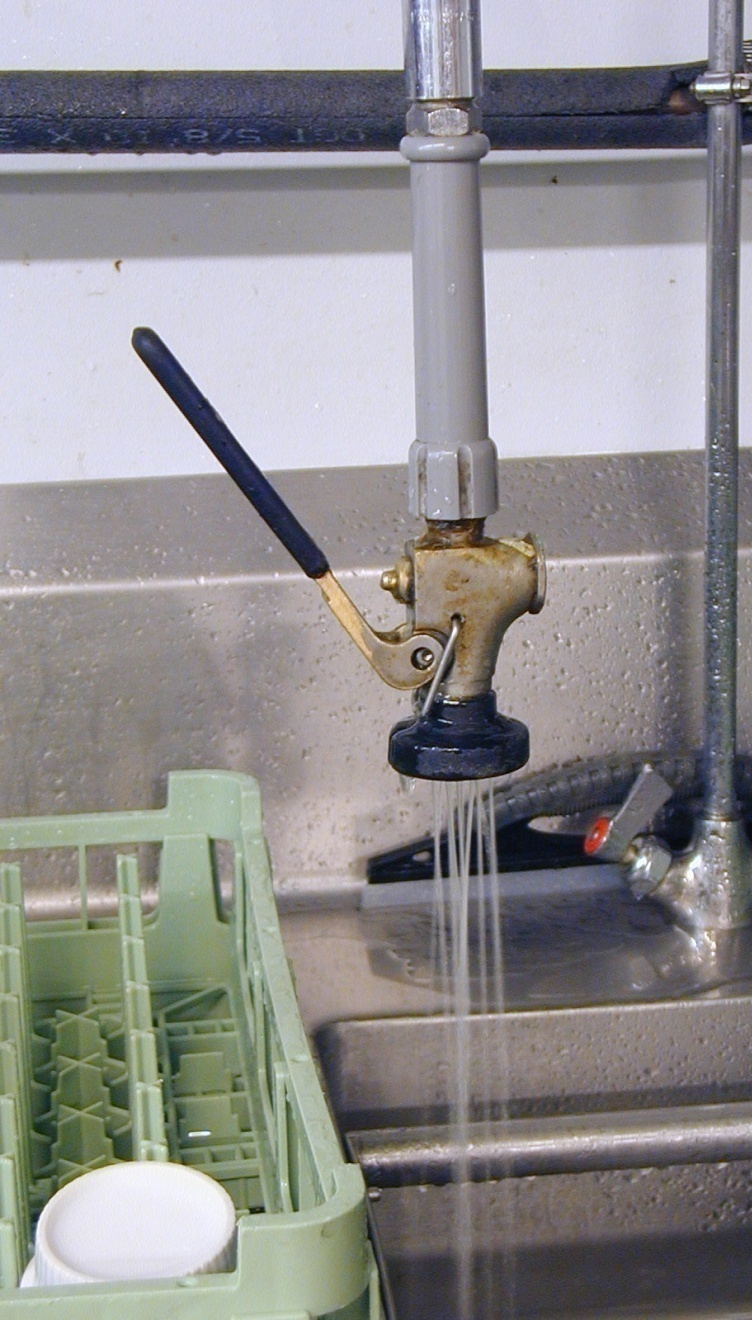 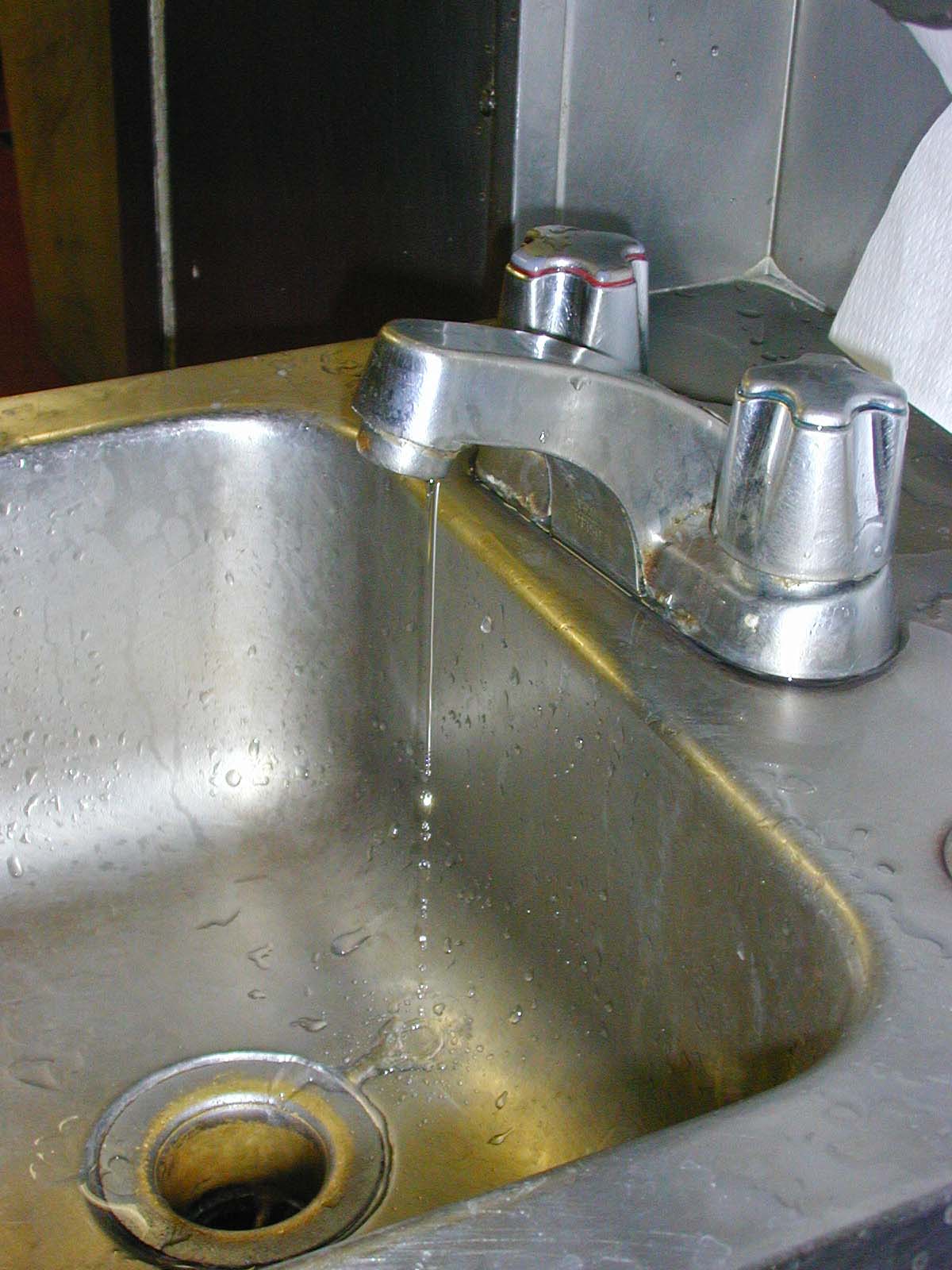 Water Leaks – Is it hot water? If so, it costs you three times!
Heating
Energy
Water
Sewer
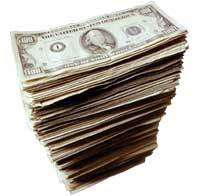 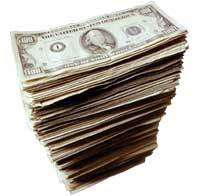 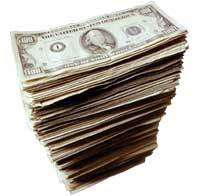 Water Line Insulation
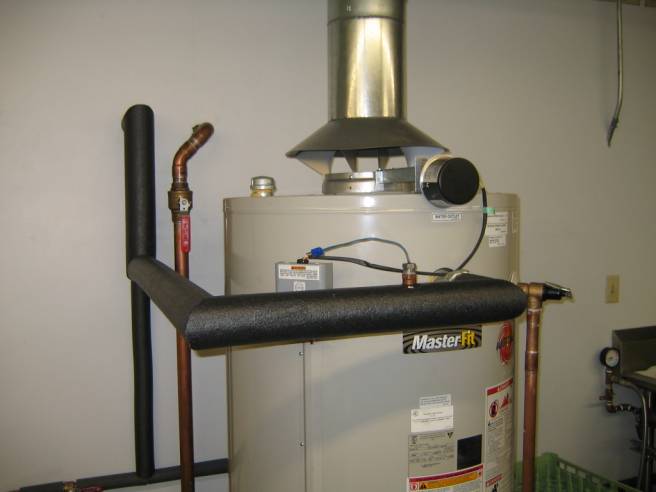 Insulated
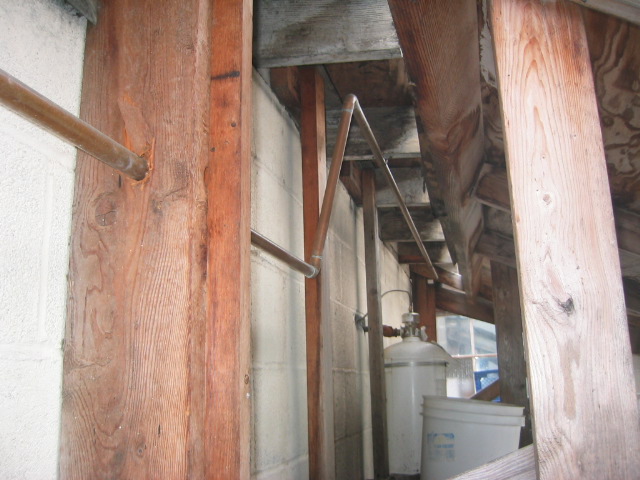 Uninsulated
Pre-Rinse Spray Valves
Traditional Spray Valve
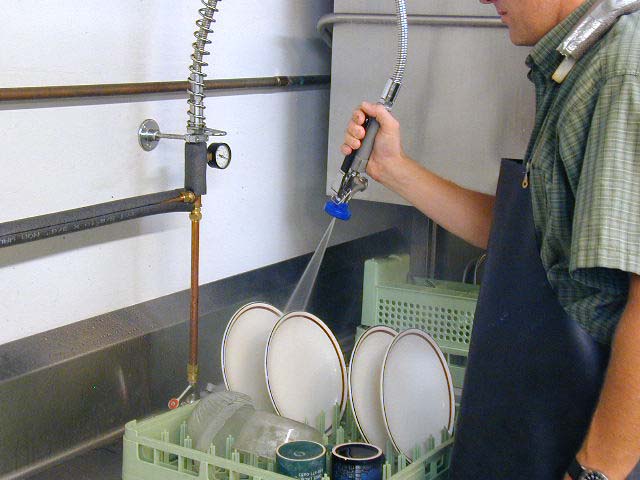 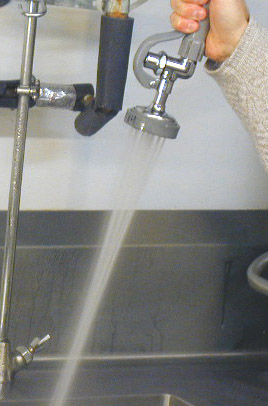 Use low-flow Pre-Rinse Spray Valves
Pre-Rinse Spray Valves
Table shows results based reducing water flow by one gallon per minute, water cost of $2 per unit (748 gal), sewer cost of $3 per unit (748 gal.) and gas cost of $1 per therm.
Recycling & Composting
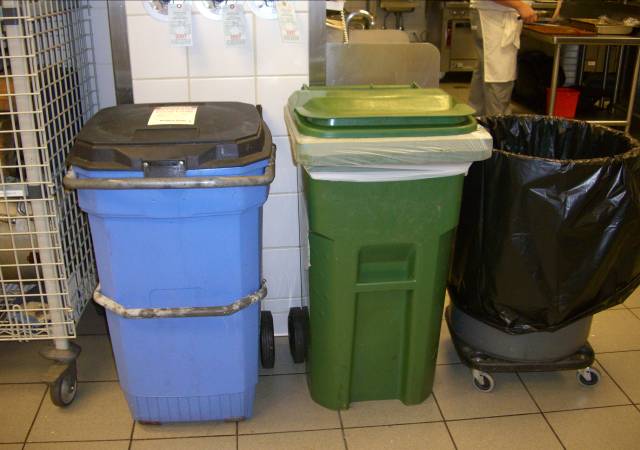 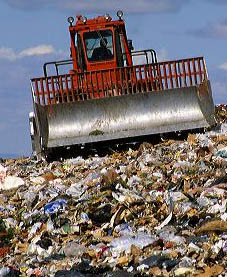 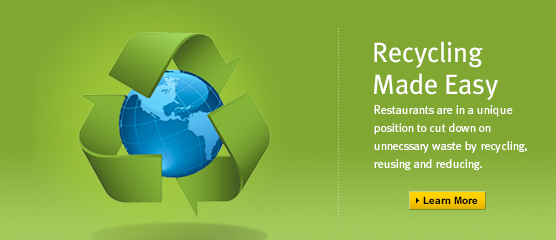 What about work habits?
Cooler doors open or propped open?
Pay careful attention to kitchen "plug loads". For instance, turn off holding cabinets, coffee machines, conveyor toasters, steam tables, plate and food warmers, and heat lamps when not needed.
When are hoods on?
What about lights?
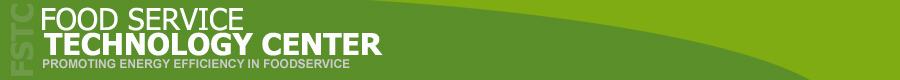 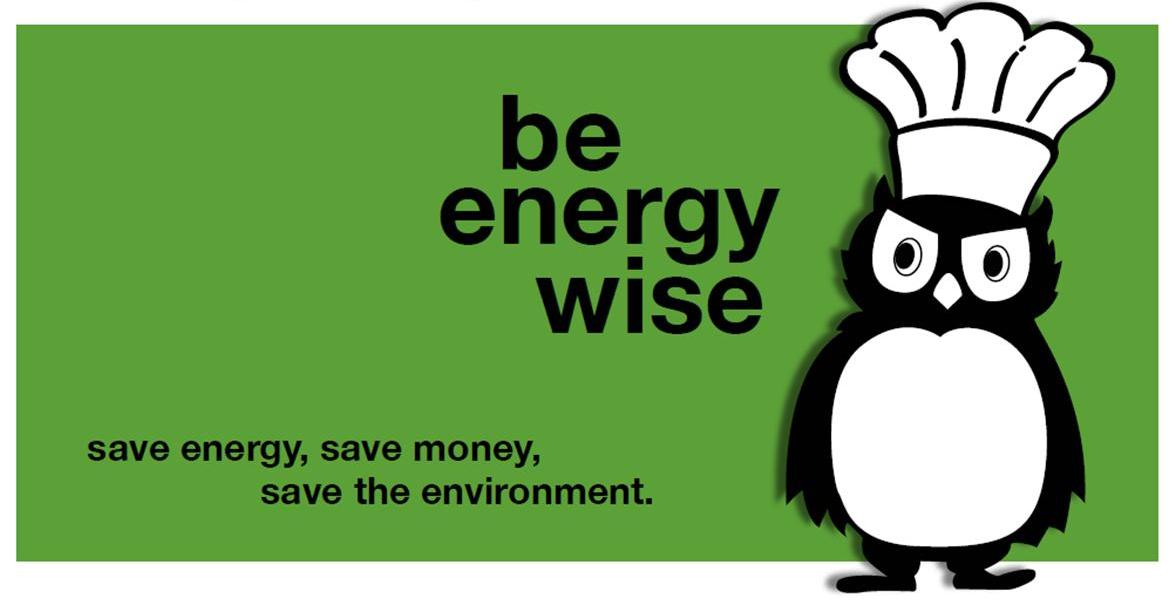 Thanks!